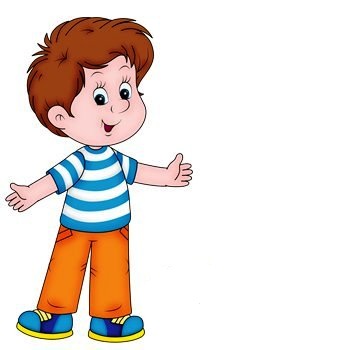 «Знаете ли вы 
своего ребенка?»
(кризис 3-х лет и как с ним справиться?)
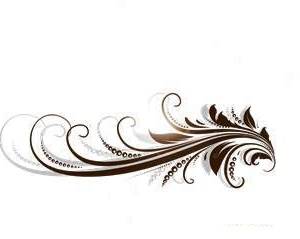 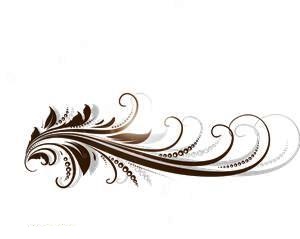 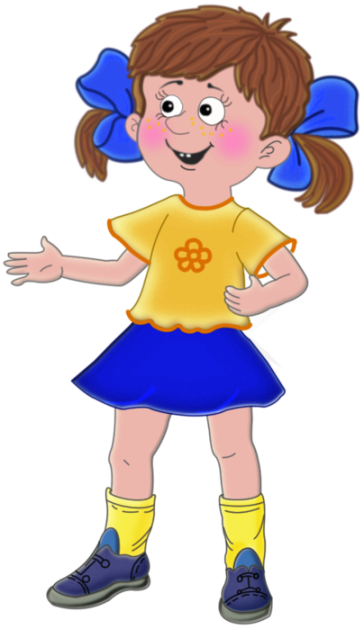 Подготовил:
педагог-психолог
Лучникова Виктория Евгеньевна
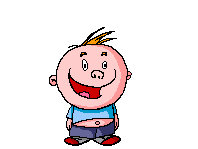 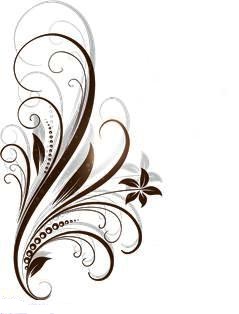 Особенности развития ребенка 3 – 4,5 лет
В физическом развитии – бурный физический рост.
 Потребность в движении.
 Стремление к самостоятельности.
 Ребенок начинает говорить о себе не в третьем, а в    первом лице.
 Ребенок осознает себя как отдельного человека со своими желаниями и особенностями.
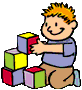 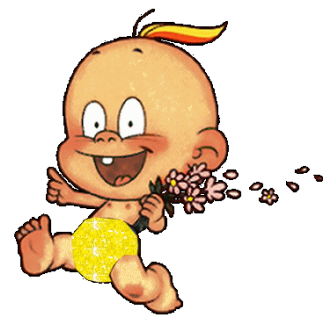 КРИЗИС
Кризис – важные период в развитии ребенка
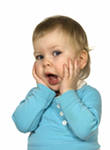 раздражительность
требовательность
Послушный
ребенок
упрямство
капризы
Любой кризис  - это внутреннее противоречие
 между  «хочу» и «могу».
Негативизм
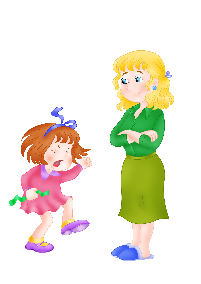 Ребенок поступает вопреки не только  родителям, но порой даже своему собственному желанию. Малыш отказывается выполнять просьбы не потому, что ему не хочется, а только потому, что его об этом попросили.
Когда ребенок упрямится, он настаивает на чем-то
не потому, что ему этого сильно хочется, а потому, что он это потребовал: «Я так решил!».
Упрямство
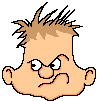 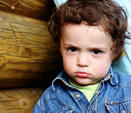 Это действия, которые лишены разумного основания, т.е. «Я так хочу и все!!!»
Капризность
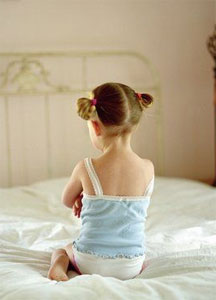 ПРОЯВЛЕНИЯ КАПРИЗОВ
Недовольство, раздражительность
Двигательное перевозбуждение
Плач
«Игра на публику».
 Наличие зрителей
ИСТЕРИКА
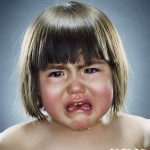 Громогласный плач.
 Крики.
 Битье головой о стену или пол.
 Расцарапывание лица.
Возникают в ответ на обиду или неприятное 
известие, усиливаются при повышенном внимании 
окружающих и могут прекратиться после того, 
как это внимание иссякнет.
Как предотвратить приступы истерики у детей

Научитесь предупреждать вспышки. 
Переключайте детей на действия. 
Назовите ребенку его эмоциональное состояние. 
Скажите ребенку правду относительно последствий.
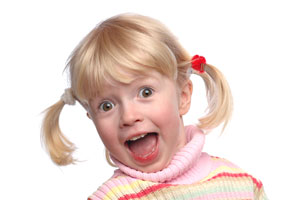 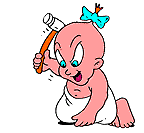 Симптом
обесценивания
Изменяется отношение ребенка
к любимым вещам и игрушкам
(он может бросать их, ломать) 
и к людям (малыш может стукнуть
или обозвать маму грубыми словами).
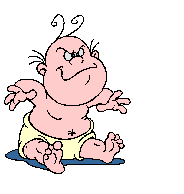 В заключении:
1. Кризис может начаться уже с 2,5 лет, а закончиться в 3,5-4 года.
		2.  Постарайтесь выработать правильную линию своего поведения.
		3.  Позвольте малышу быть самостоятельным. 
		4.  Единство требований в семье
		5.  Помните, что ребенок многие слова и поступки повторяет за Вами, поэтому следите за собой .
           6. Разговаривайте с ребенком, как с равным, как  с человеком, мнение которого Вам интересно.
	7. Любите ребенка и показывайте ему, что он Вам дорог даже заплаканный, упрямый, капризный.